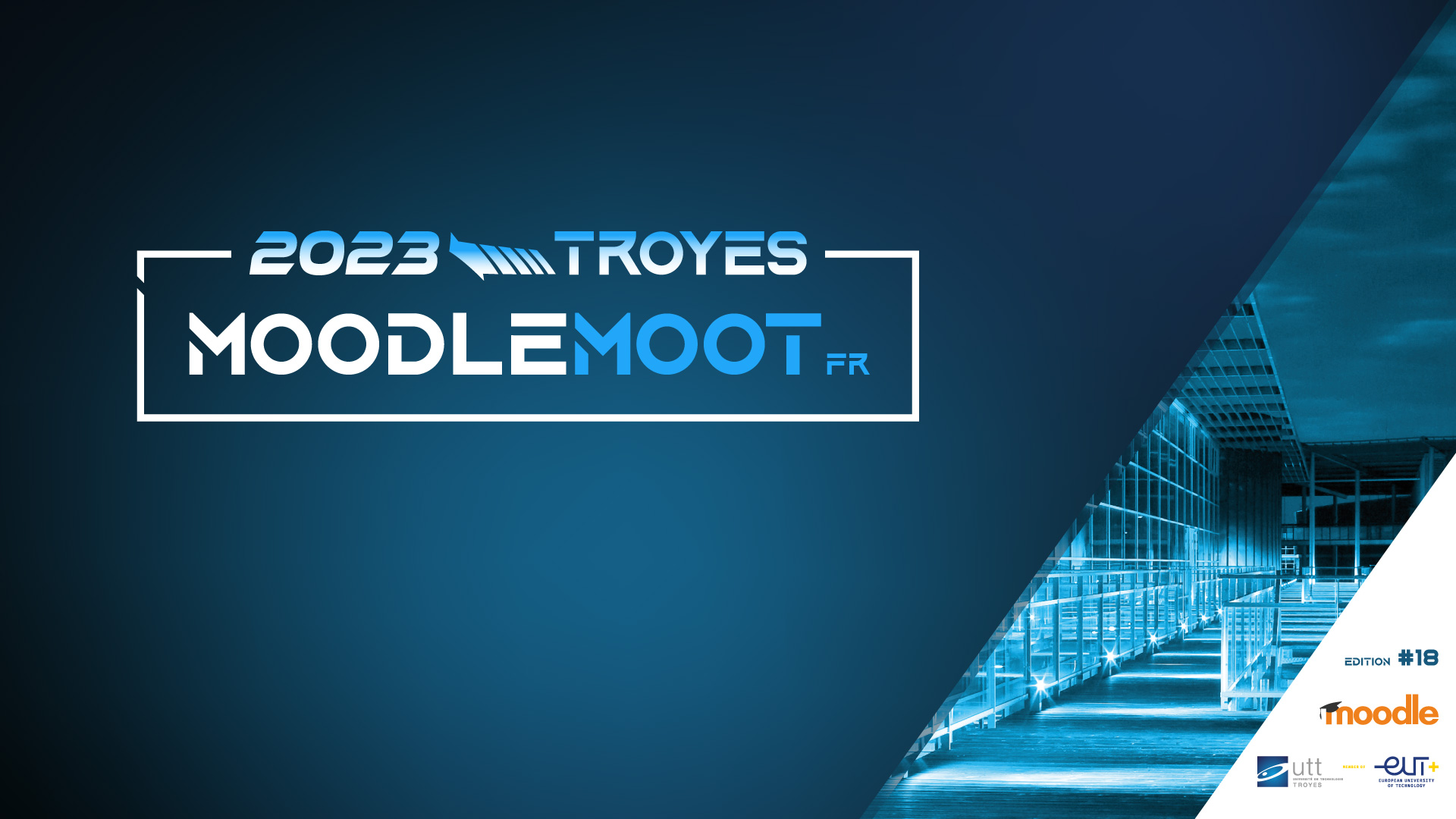 Habiller Moodle 4 pour soutenir 
la pédagogie universelle
Suzanne Kieffer (UCLouvain/ESPO/COMU)​Isabelle Motte (UCLouvain/SGSI/TICE)​
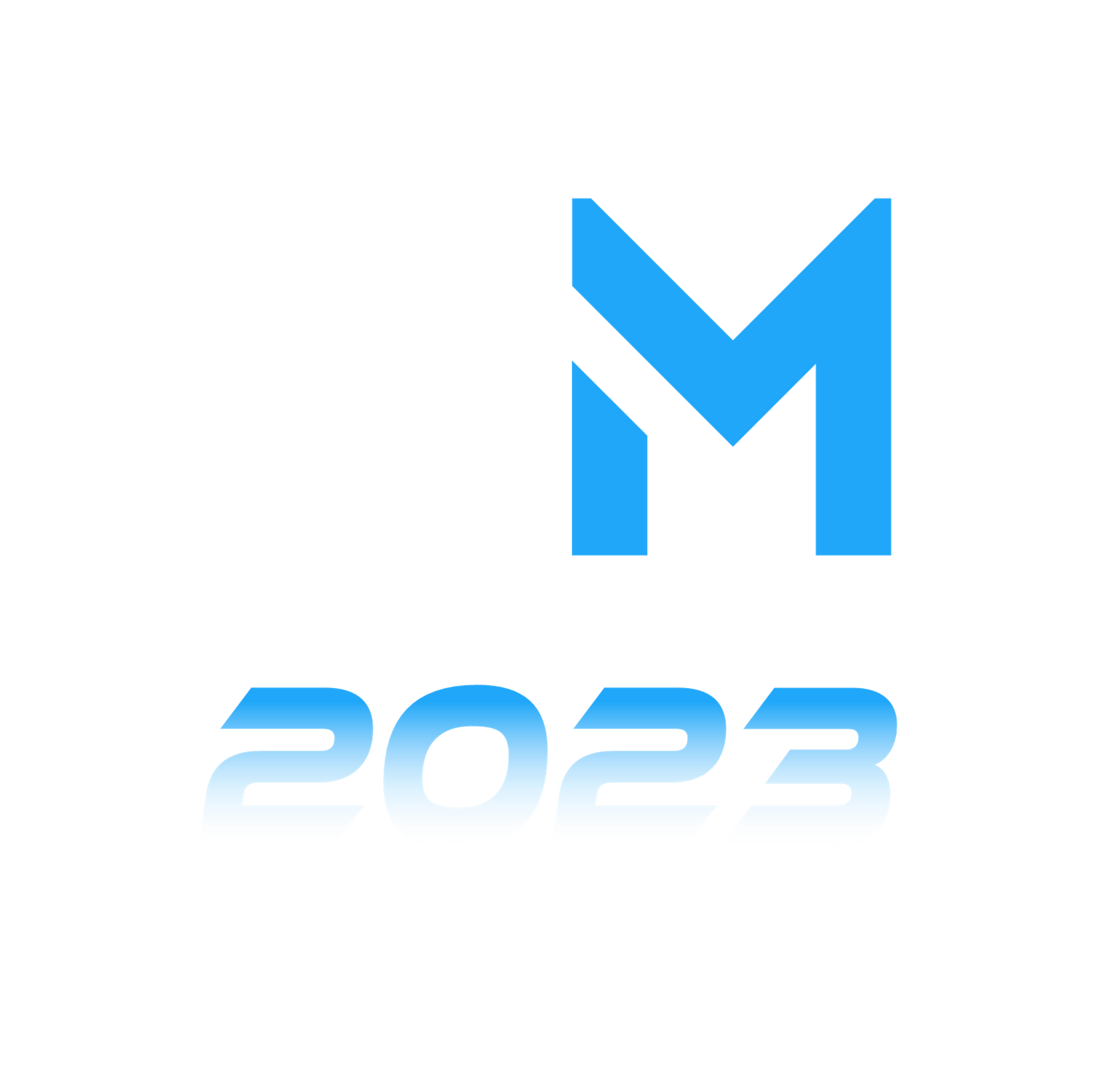 Version A
Version B
Interface Moodle UCLouvain
Année académique 2023-2024
Moodle 4.1 – Thème Boost
CSS amélioré par le projet pédagogie universelle
Interface Moodle UCLouvain
Année académique 2021-2022
Moodle 3.9 – Thème FordsonCSS custom
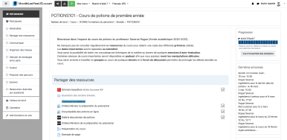 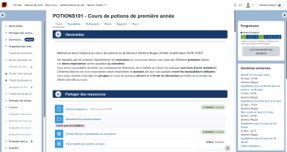 S
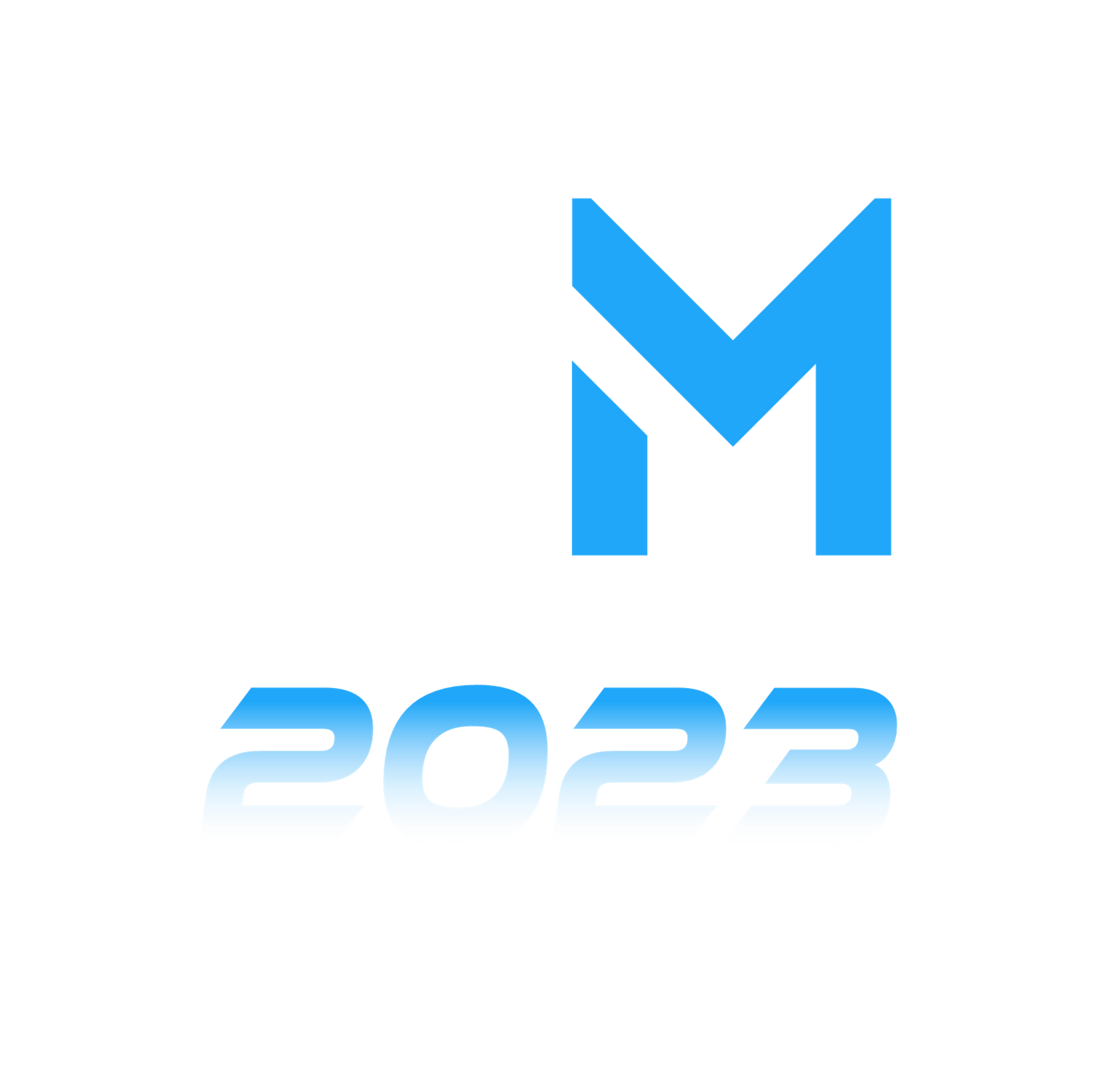 Feedback des utilisateurices
Participant·es​
10 étudiant·es (5 femmes, une avec dyslexie) entre 23 et 65 ans (âge médian : 25) en 2ème cycle en sciences de l’information et de la communication​
9 enseignant·es (4 femmes) entre 27 et 65 ans (âge médian : 51) dans les trois secteurs (santé, sciences humaines et technologies)​

Tâche : comparer deux designs A et B​
Formulaire en ligne de consentement éclairé​
Vidéo étudiant·es présentant les versions A et B avec la même narration, les mêmes questions, etc. pour mettre les participant·es dans les mêmes conditions​
Durée de passation : 25-30 minutes environ ​
S
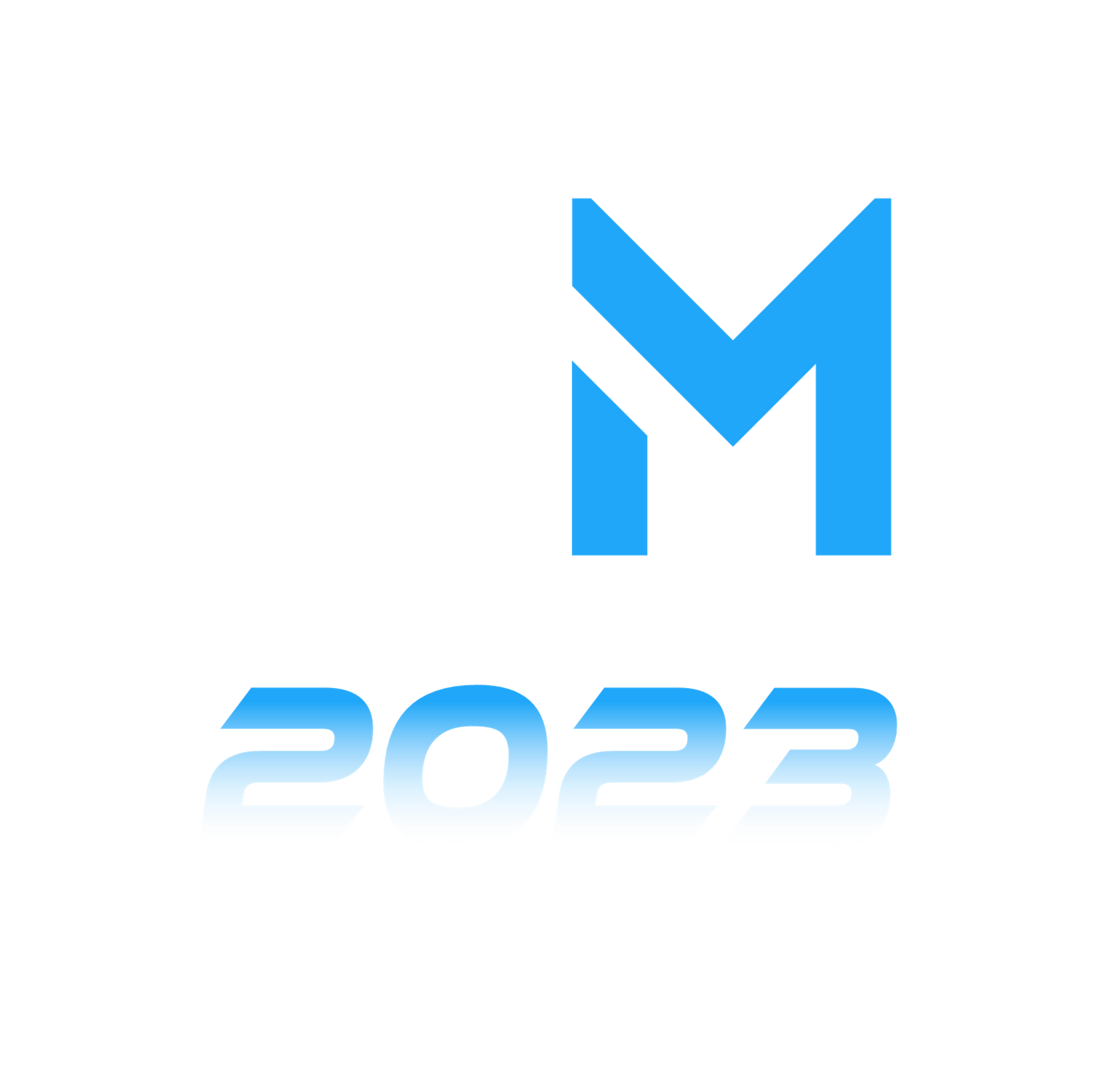 bit.ly/moot23-moodle4
Et si c’était vous les testeurs ?
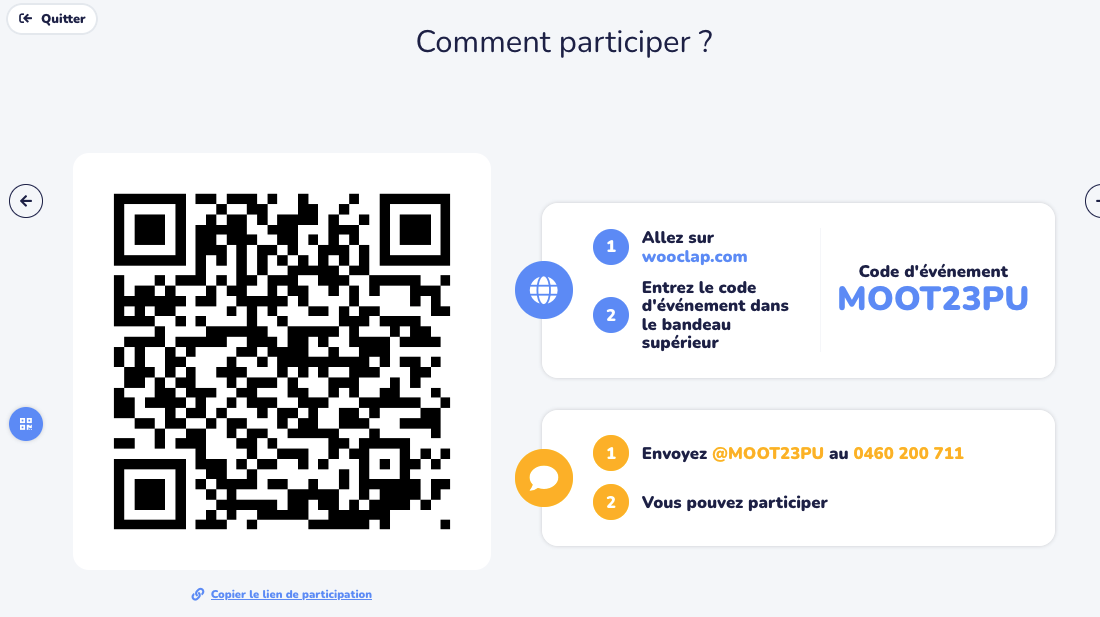 I
[Speaker Notes: Ce qui est important pour les utilisateurs qui ne connaissent pas Moodle 4 :3) navigation dynamique4) menu de gestion de cours
6) nouvelles icônes]
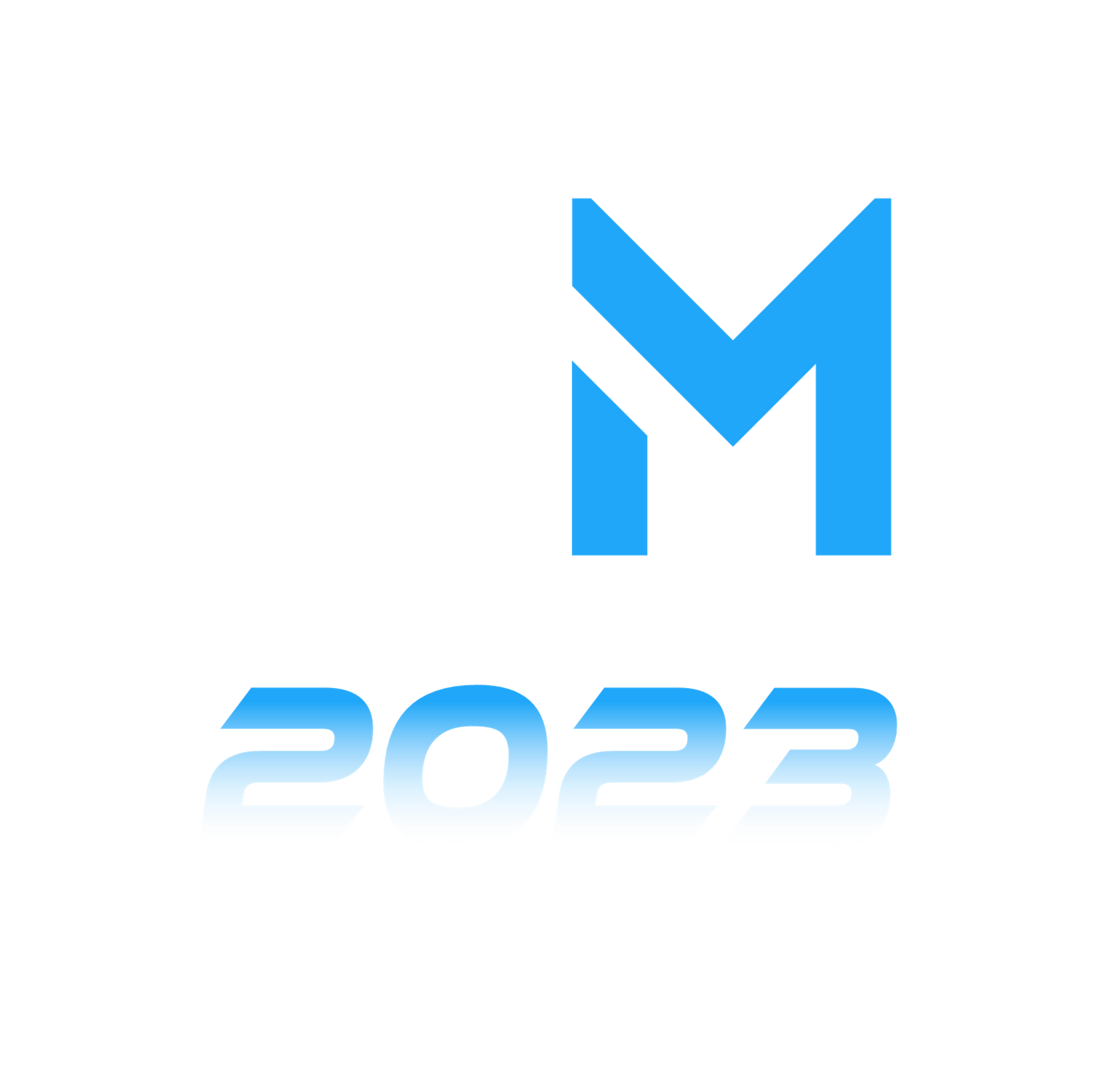 Exploitation des données collectées
En cas de consensus entre les participant·es​
Sélection du design B tel quel​

En cas de désaccord entre les participant·es​
Analyse détaillée des avis et des commentaires libres​
Évaluation de la qualité/faisabilité des éventuelles propositions ​
Intégration des propositions pertinentes et cohérentes dans le futur design
S
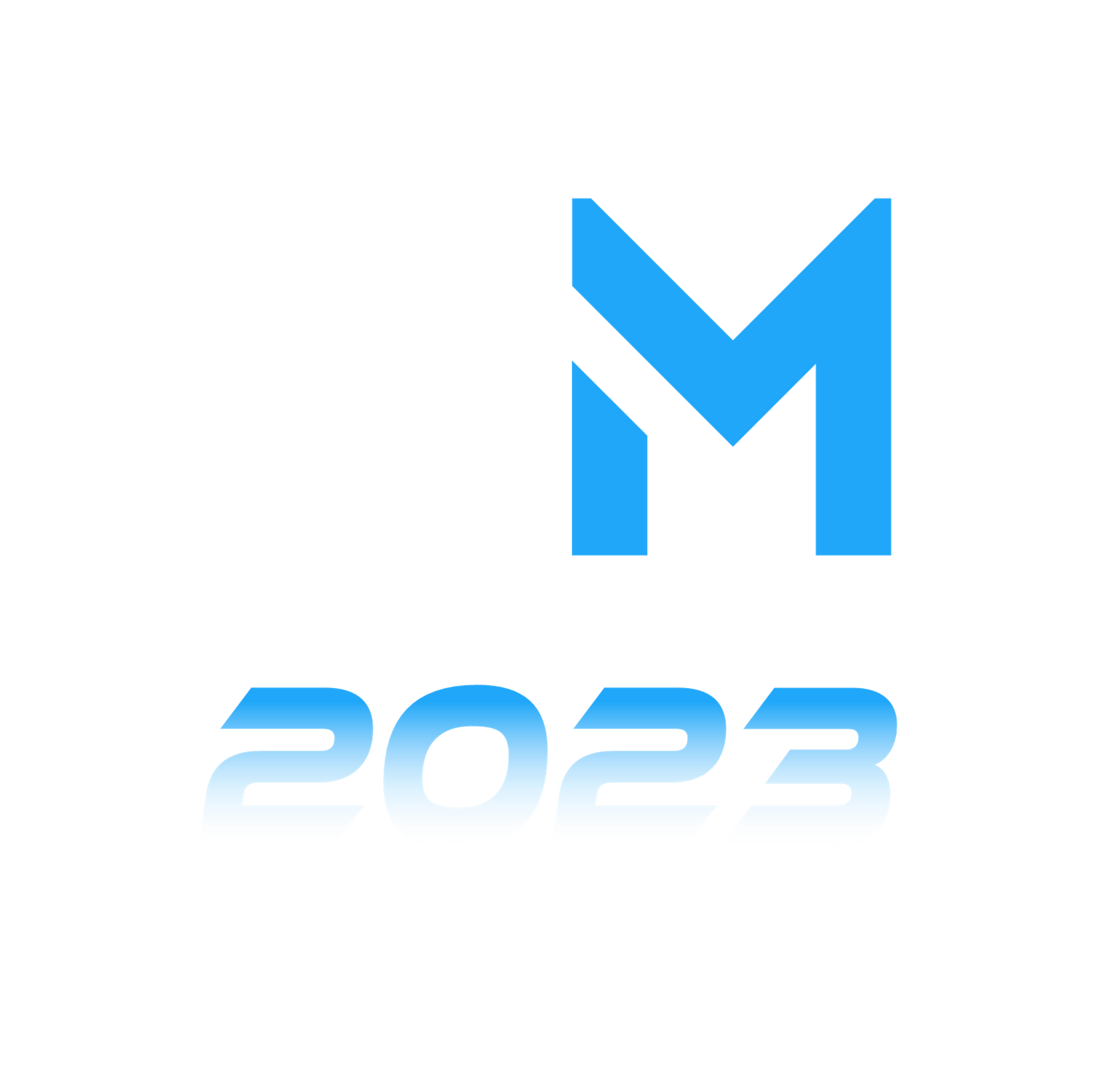 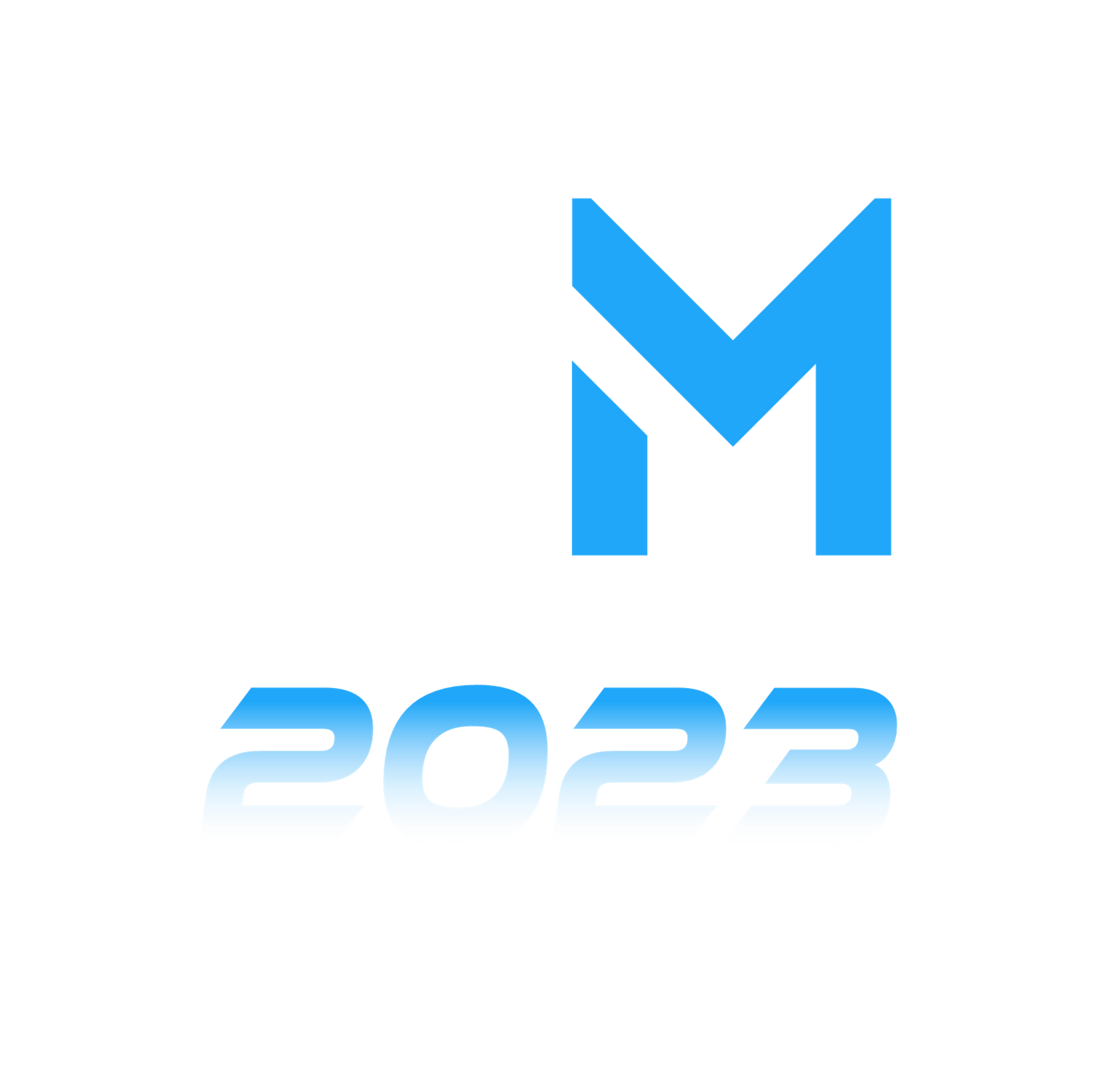 Menu Mes cours
Besoin d’une liste d’accès rapide sans image pour une majorité d’étudiant·es (6/10) et deux enseignant·es (2/9)  Personnaliser la vue liste en masquant les images

Le menu « Mes cours » fait double emploi avec le bloc « Vue d'ensemble des cours » sur le tableau de bord  Supprimer ce bloc du tableau de bord pour donner de la place au bloc « Chronologie » par exemple
I
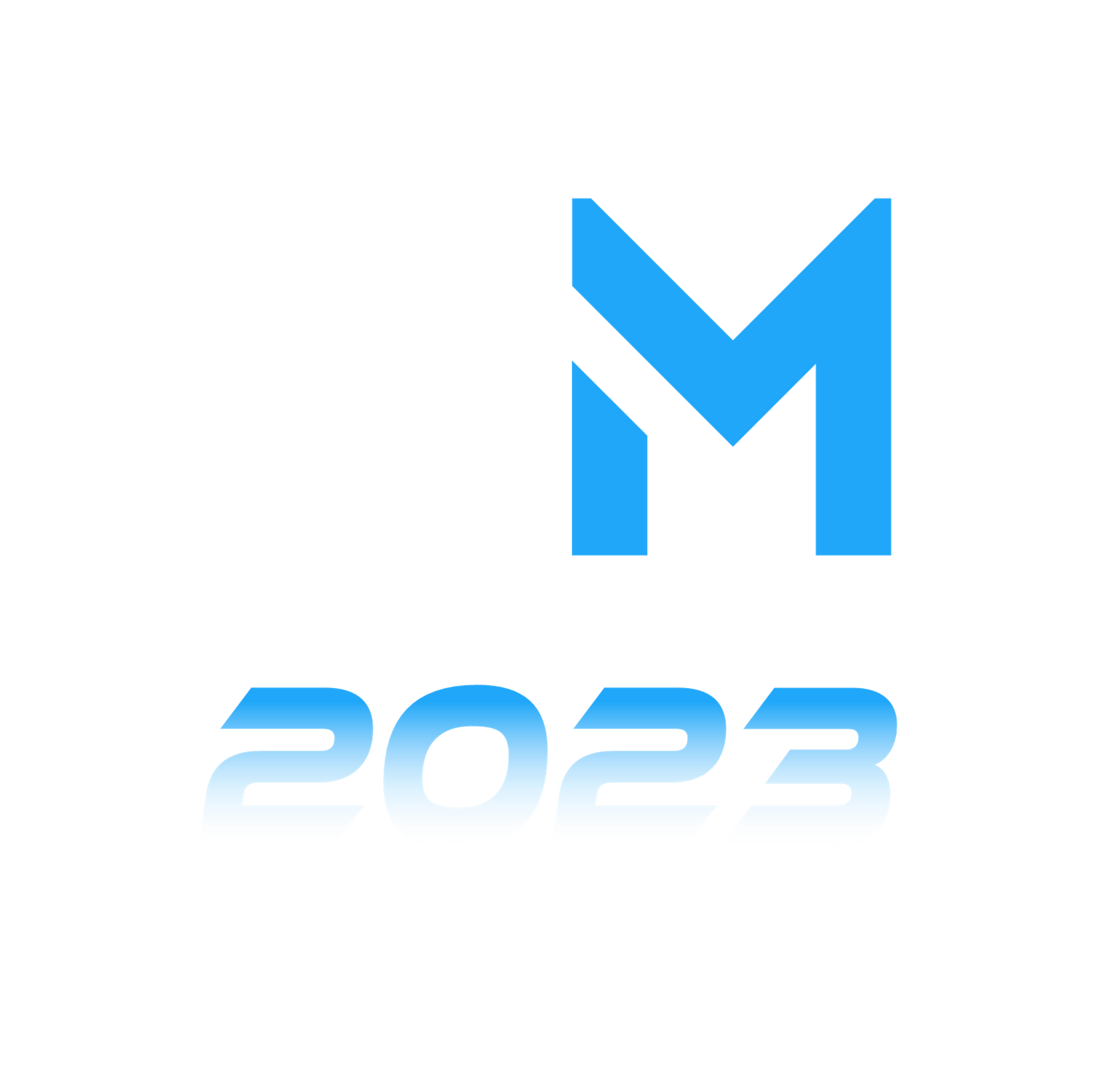 Menu de navigation dynamique
Large consensus autour du design B (90% étudiant·es, 100% enseignant·es)
Mais 
Il devrait être possible de tout replier facilement 
Il ne devrait y avoir qu'une seule section dépliée à la fois (dyslexie)
https://tracker.moodle.org/browse/MDL-78646
I
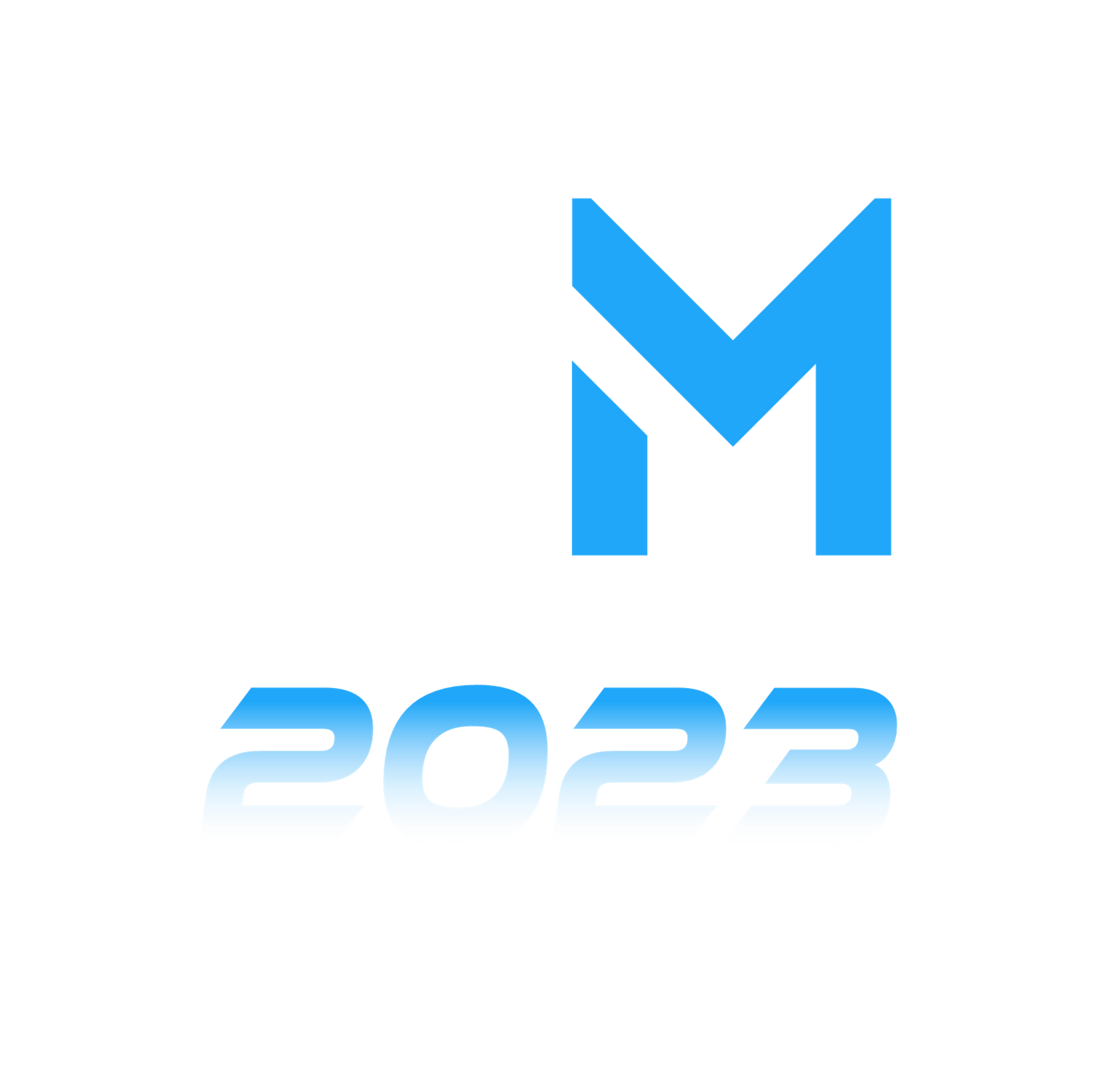 Nouvelles icônes
Avis plutôt favorable(70% étudiant·es, 67% enseignant·es) mais…
Pour les étudiant·es, nouveau design plus cohérent (7/10) mais « trop de couleurs » (3/10) et « tout se ressemble » (dyslexie)
Difficultés pour les enseignant·es
Associations couleurs/ catégories  classer les icônes par catégorie dans le choix d’activité ?
Signification des couleurs/catégories pour les étudiant·es  infobulles d'icône ?
Libellé « Evaluation » pas clair
Choix de groupe dans « Collaboration » ou « Administration » ?

Solutions retenues
 Afficher les libellés comme « Devoir » ou « Forum » déjà présents en mode édition 
Afficher une info-bulle pour tout le monde (en développement)
Harmonisation des couleur (titres de couleur avec le plugin atto_styles chez nous)
Associer la catégorie aux icônes d'outil dans la documentation
S
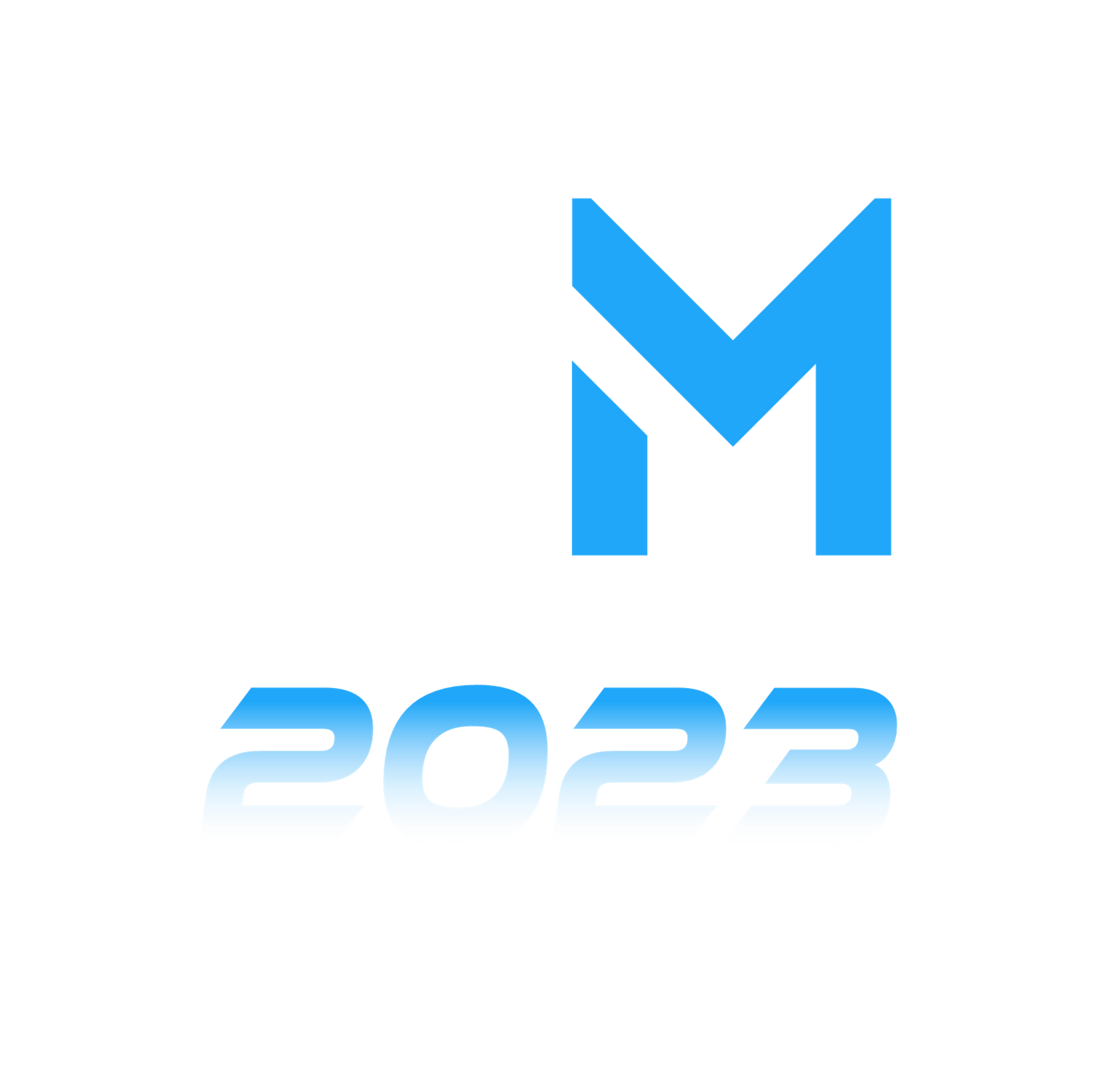 Nouvelles icônes
Avis plutôt favorable(70% étudiant·es, 67% enseignant·es) mais…
Pour les étudiant·es, nouveau design plus cohérent (7/10) mais « trop de couleurs » (3/10) et « tout se ressemble » (dyslexie)
Difficultés pour les enseignant·es
Associations couleurs/ catégories  classer les icônes par catégorie dans le choix d’activité ?
Signification des couleurs/catégories pour les étudiant·es  infobulles d'icône ?
Libellé « Evaluation » pas clair
Choix de groupe dans « Collaboration » ou « Administration » ?

Solutions retenues
 Afficher les libellés comme « Devoir » ou « Forum » déjà présents en mode édition 
Afficher une info-bulle pour tout le monde (en développement)
Harmonisation des couleur (titres de couleur avec le plugin atto_styles chez nous)
Associer la catégorie aux icônes d'outil dans la documentation
S
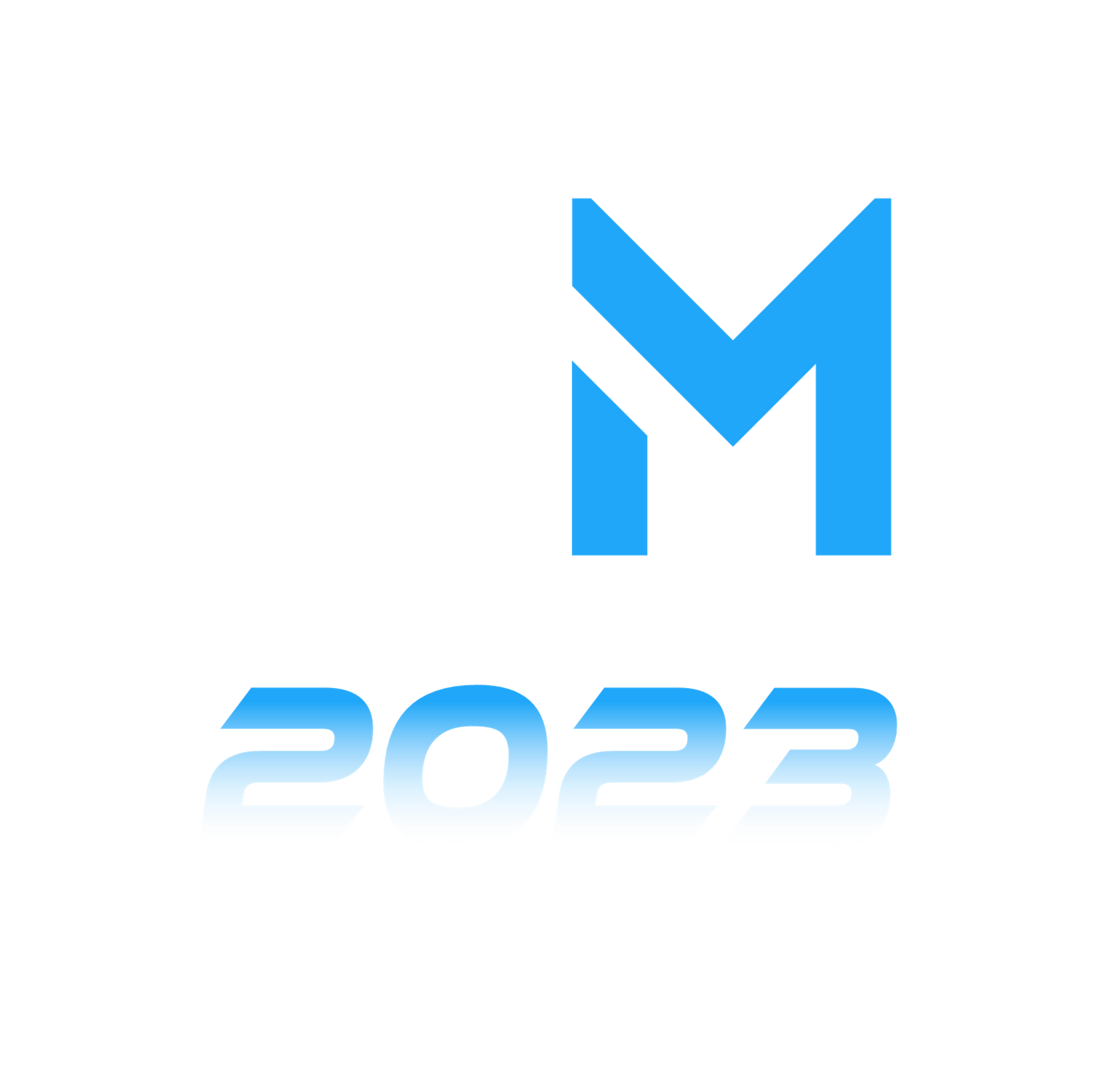 Nouvelles icônes
Avis plutôt favorable(70% étudiant·es, 67% enseignant·es) mais…
Pour les étudiant·es, nouveau design plus cohérent (7/10) mais « trop de couleurs » (3/10) et « tout se ressemble » (dyslexie)
Difficultés pour les enseignant·es
Associations couleurs/ catégories  classer les icônes par catégorie dans le choix d’activité ?
Signification des couleurs/catégories pour les étudiant·es  infobulles d'icône ?
Libellé « Evaluation » pas clair
Choix de groupe dans « Collaboration » ou « Administration » ?

Solutions retenues basées sur les annonces de Moodle HQ
Virer les couleurs ;)
Garder l’info-bulle
S
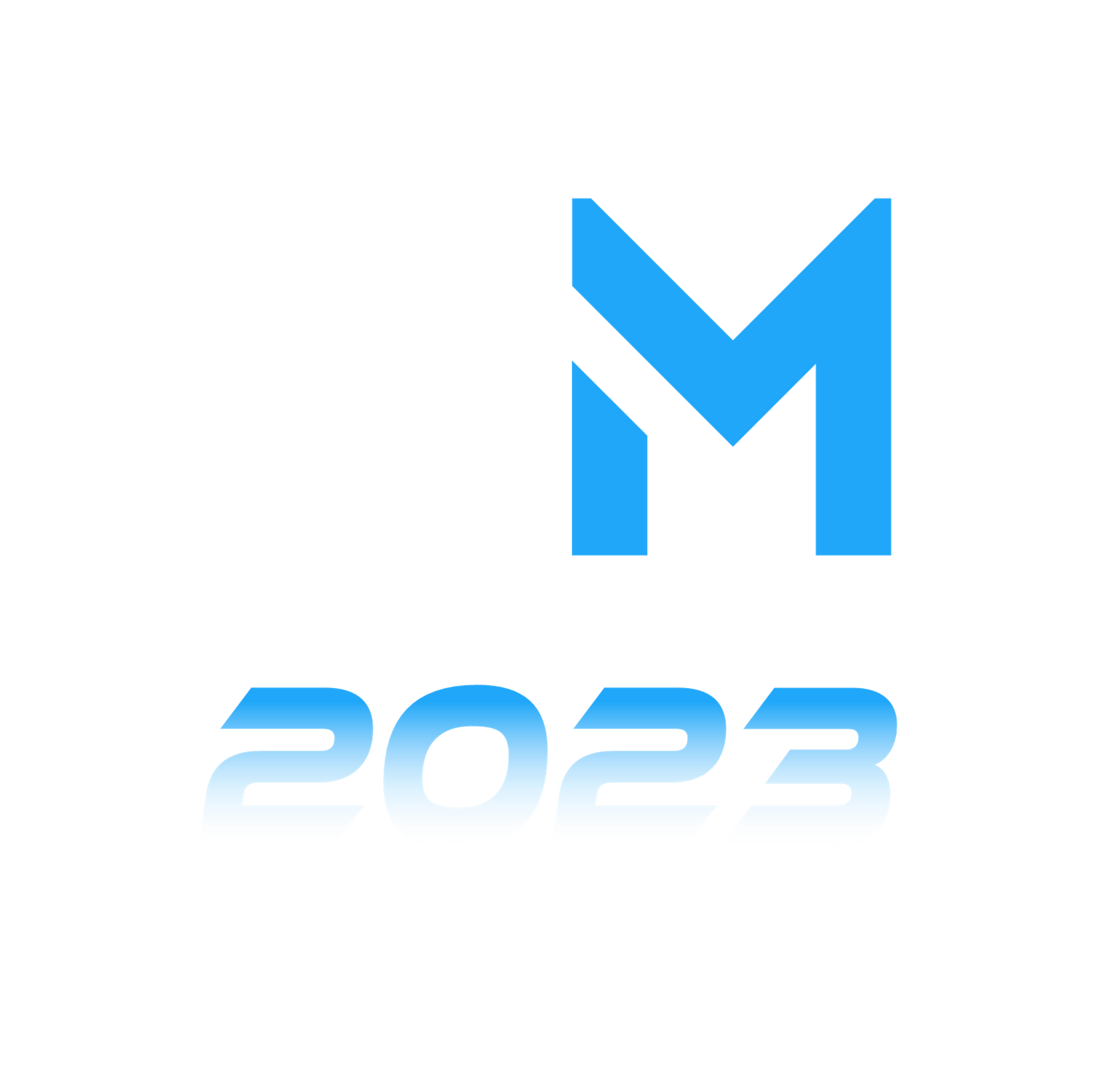 Habillage "Pédagogie universelle"
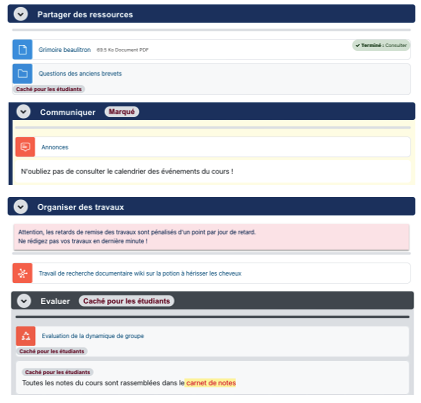 Évolution très appréciée de tou·tes (100% étudiant·es et 89% enseignant·es)
Pour en savoir plus : voir le rapport sur le cours de la communication
I
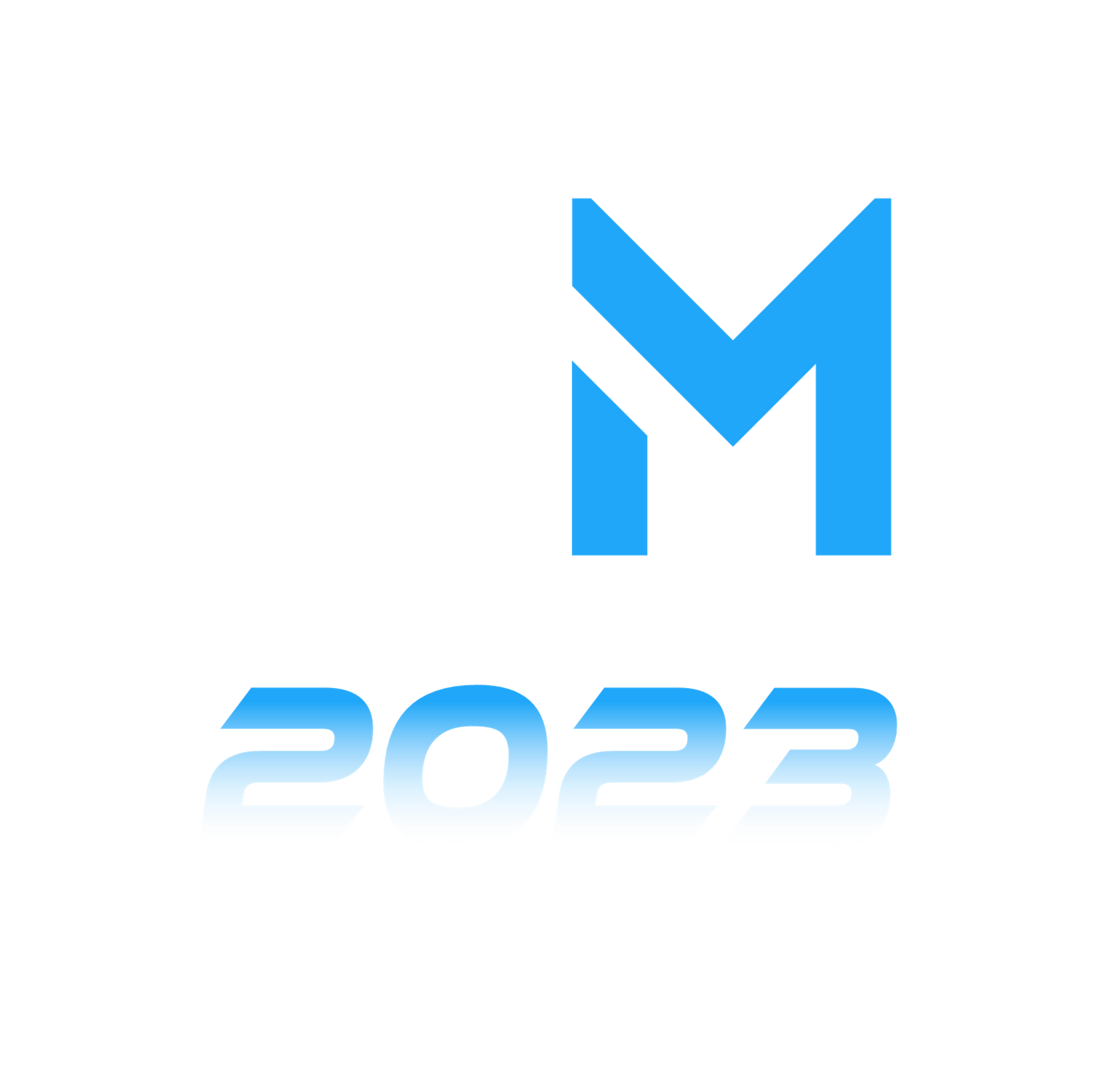 Projet « Pédagogie Universelle » 
(cf. rapport sur le cours dédié à cette communication)
Pédagogie universelle : développement d’un design pédagogique flexible face à la diversité des profils des apprenant⋅es, en s’appuyant sur la technologie et des outils pédagogiques variés pour soutenir le travail de l’enseignant⋅e

Objectifs du projet « Pédagogie Universelle » 
Réfléchir à l’accessibilité des activités et des contenus pédagogiques par rapport au handicap, aux difficultés d’apprentissage, à la langue, la culture, l’origine socio-économique, aux contraintes temporelles, technologiques, financières et spatiales
Supporter un enseignement plus inclusif et diversifié, émancipé des stéréotypes, des discriminations et des biais implicites, dans lequel les apprenant·es se sentent respect·ées dans leur différence et respectent celle des autres
S
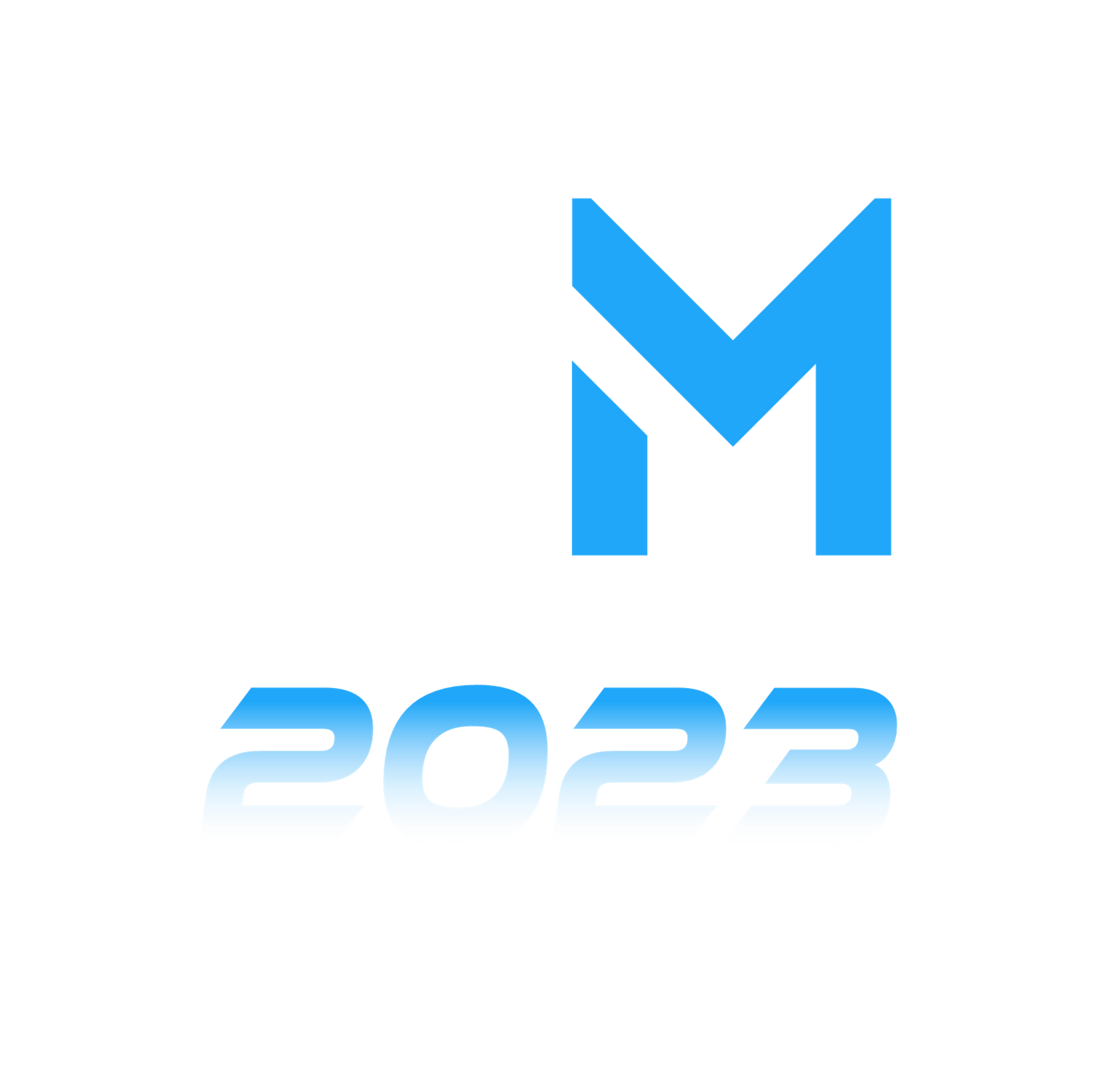 Autres décisions
Prévoir une vidéo de prise en main de la nouvelle interface tant pour les étudiant·es que pour les enseignant·es

CSS personnalisé disponible dans le cours dédié à cette communicationÀ intégrer dans le paramétrage du thèmeAdministration du site > Présentation > Boost > Réglages avancés
I
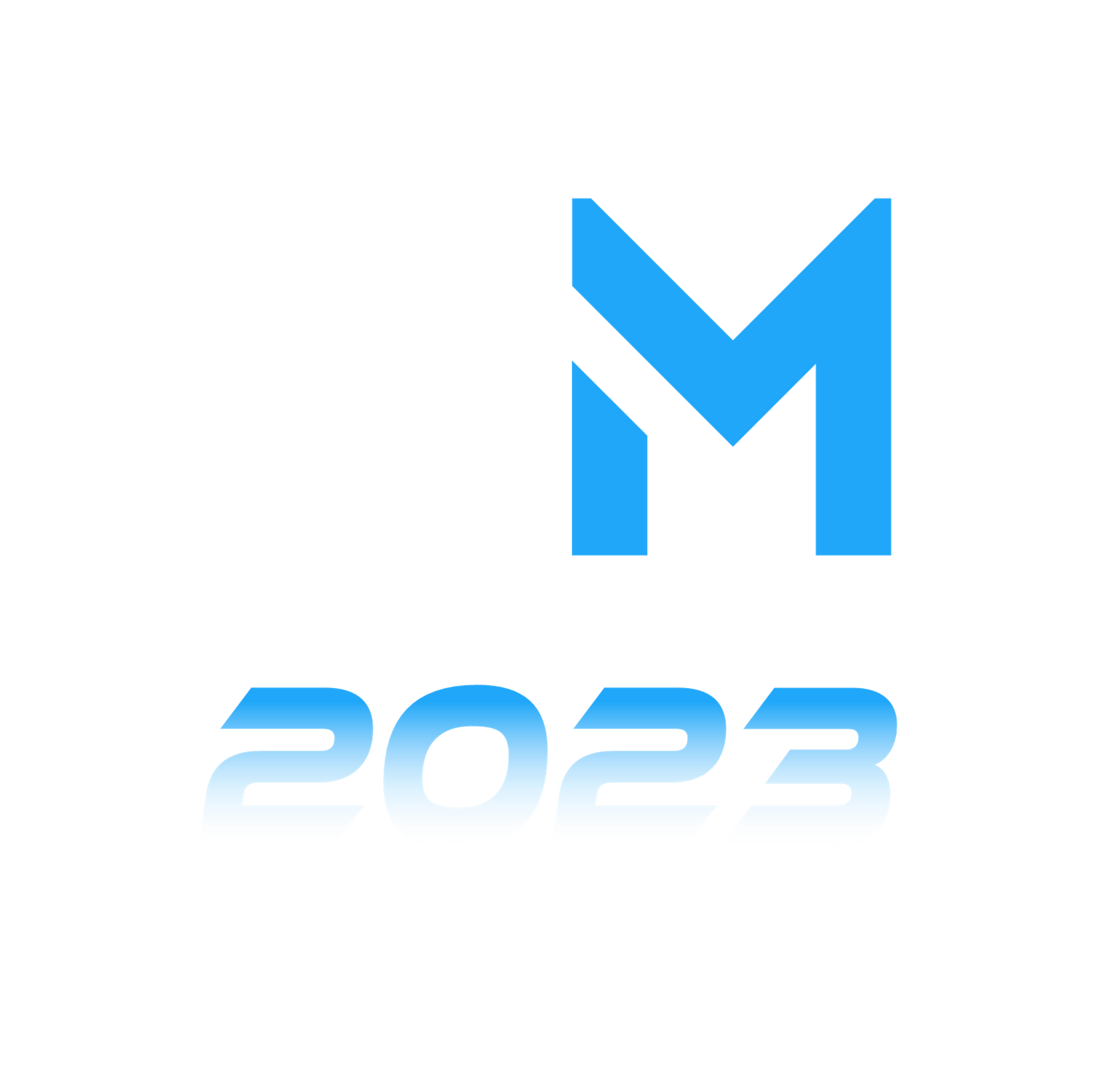 Recommandations
Recrutement des participant·es​
Faire varier les profils (âge, genre, secteur, fonction, niveau, dyslexie, etc.)​
Mener les tests avec les étudiant·es en dehors des périodes d’examen​
Personnaliser les invitations à participer (mail ou message privé)​


Validité des résultats​
Un test utilisateur n'est pas un focus group, prévoir des rencontres individuelles​
Utiliser le même support (ex. vidéo) avec tou·tes les participant·es​
10 à 20 participants, c'est déjà bien et 5 c'est mieux que 0 !  ​
S
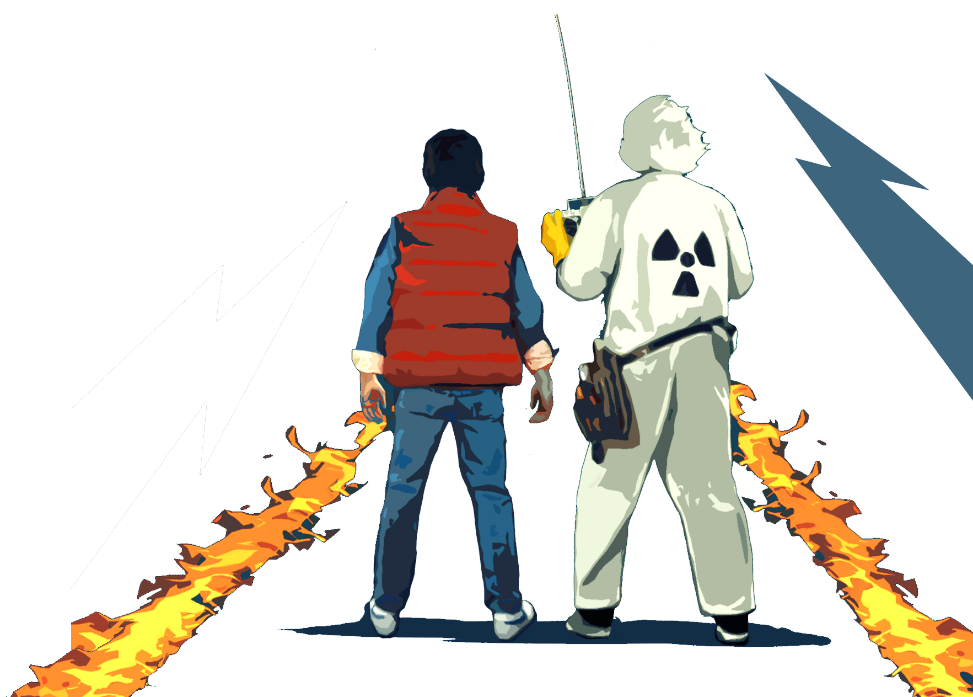 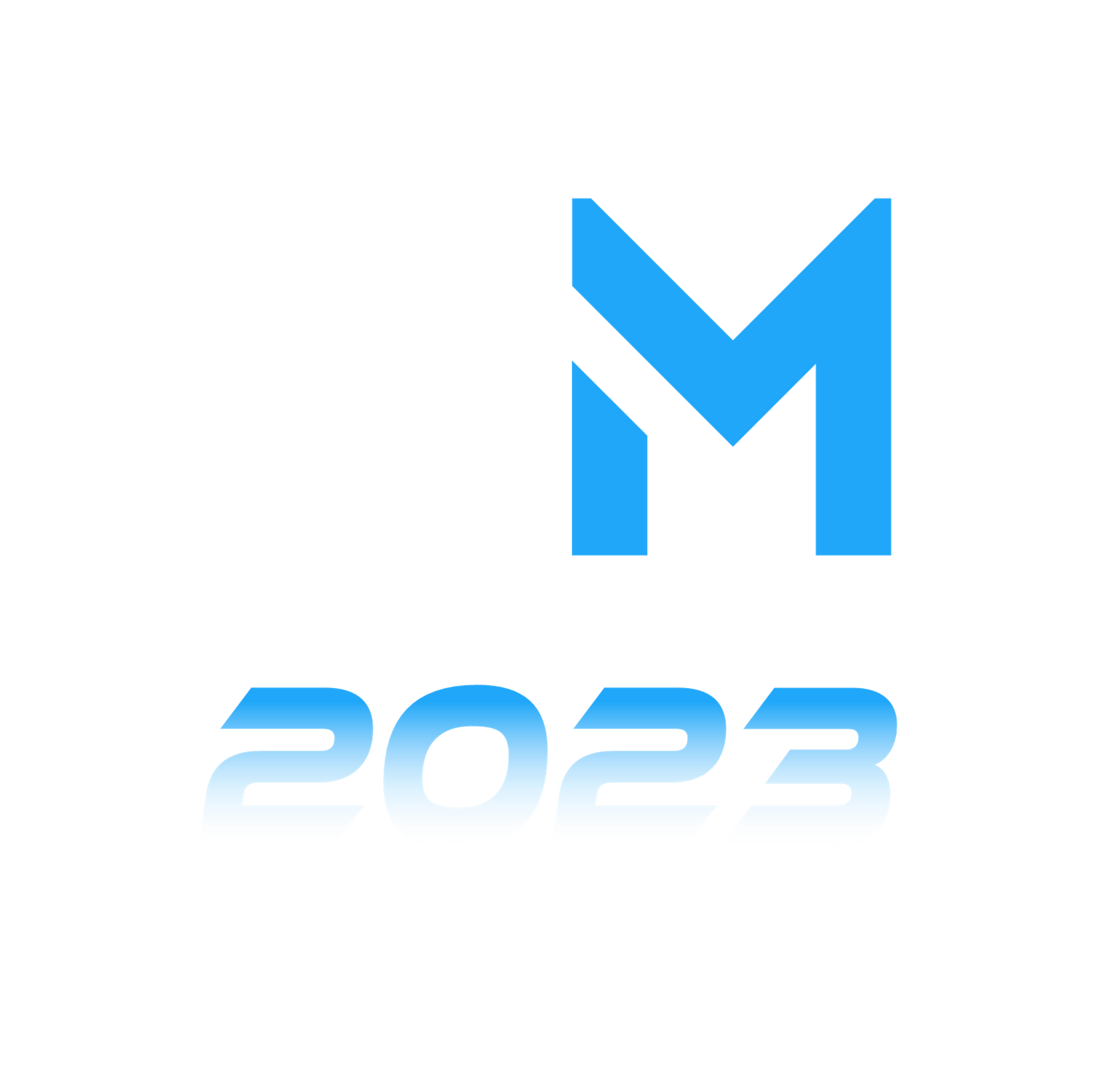 Merci de votre attentionDes questions ?
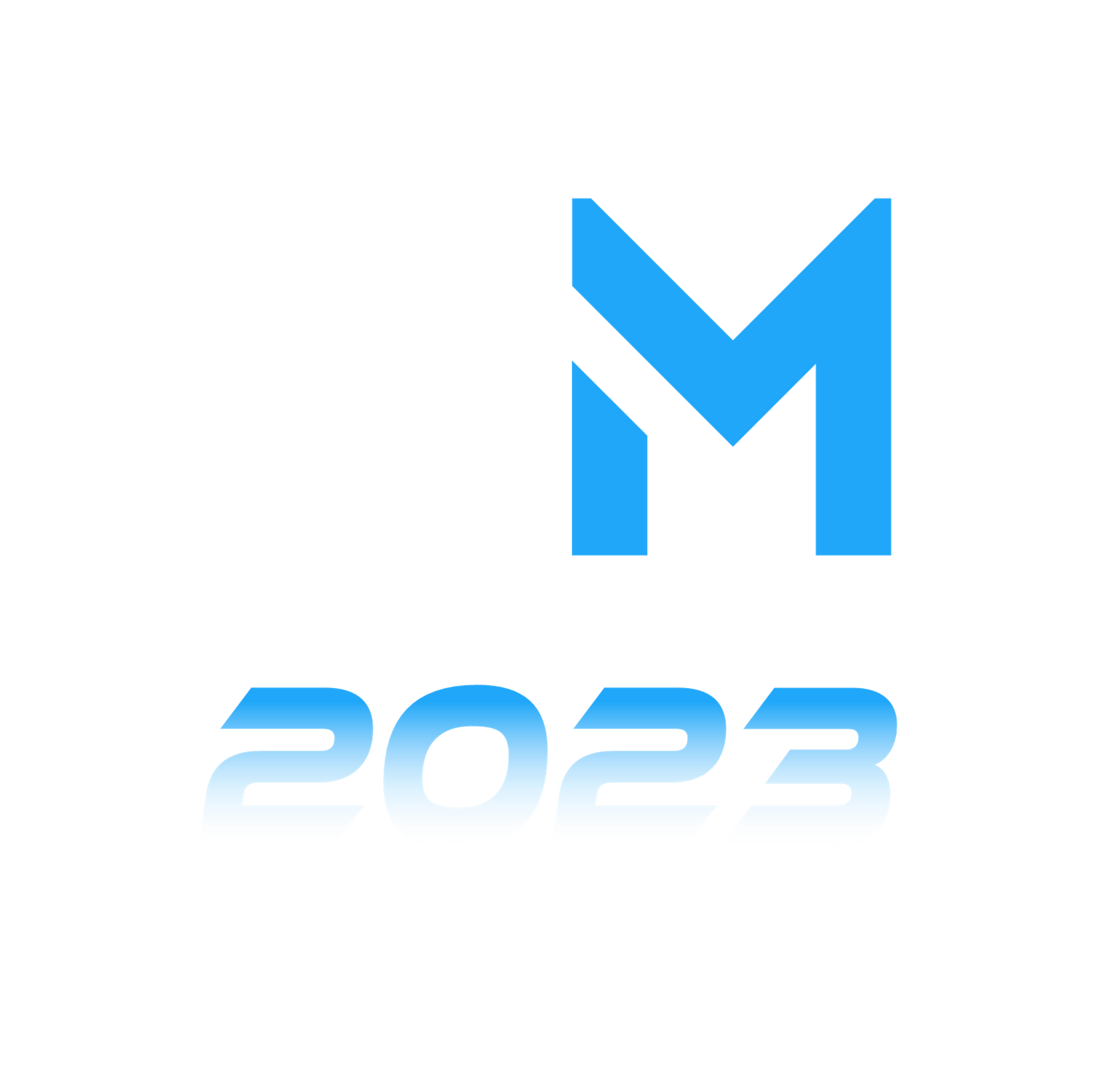 Bouton d'édition
Design B qui rappelle le paramétrage sur smartphone apprécié
Mais : 
La couleur dans Fordson (A) met bien le bouton en évidence (5/9)
Les utilisateurices sont habitu·ées au design A
Et attention ! La couleur n’est pas un bon indicateur de la fonction 

 mettre le bouton en vert temporairement pour éviter l’avalanche de helpdesk à la rentrée
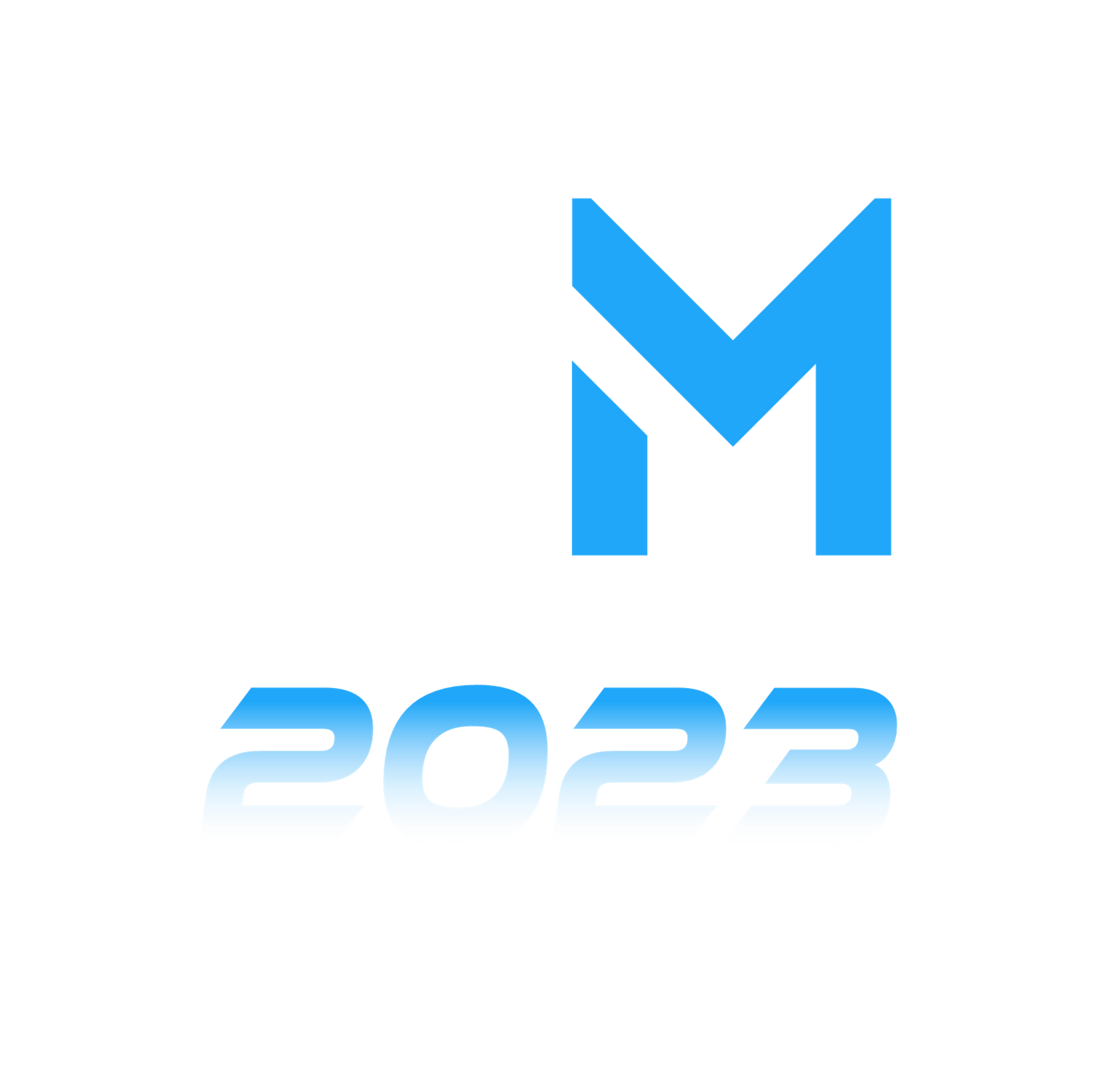 Sections repliables
Plus apprécié par les enseignant·es (8/9) que par les étudiant·es (6/10)
Mais 
Il faut revoir l’icône de repli (5 étudiant·es, 3 enseignant·es)  flèche
Risque que les étudiant·es manquent les deadlines et les annonces (2 étudiant·es, 3 enseignant·es)  Blocs affichés par défaut pour les étudiant·es
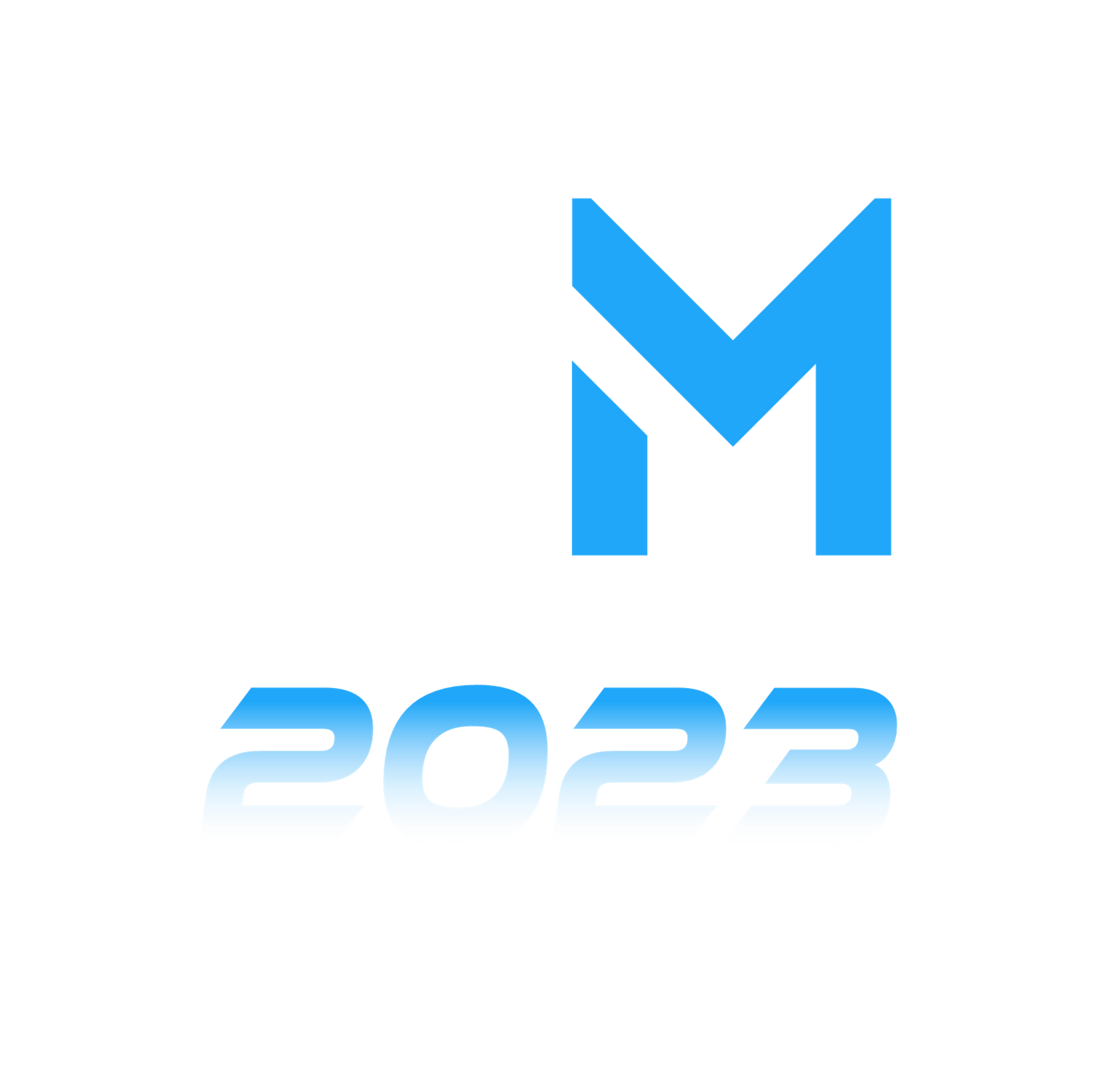 Menu de gestion de cours
Évolution la plus appréciée (plébiscite) par les étudiant·es (100%)
Avis mitigé pour deux enseignant·es (22%) par habitude avec la version Fordson, mais sans résistance  Un changement à accompagner
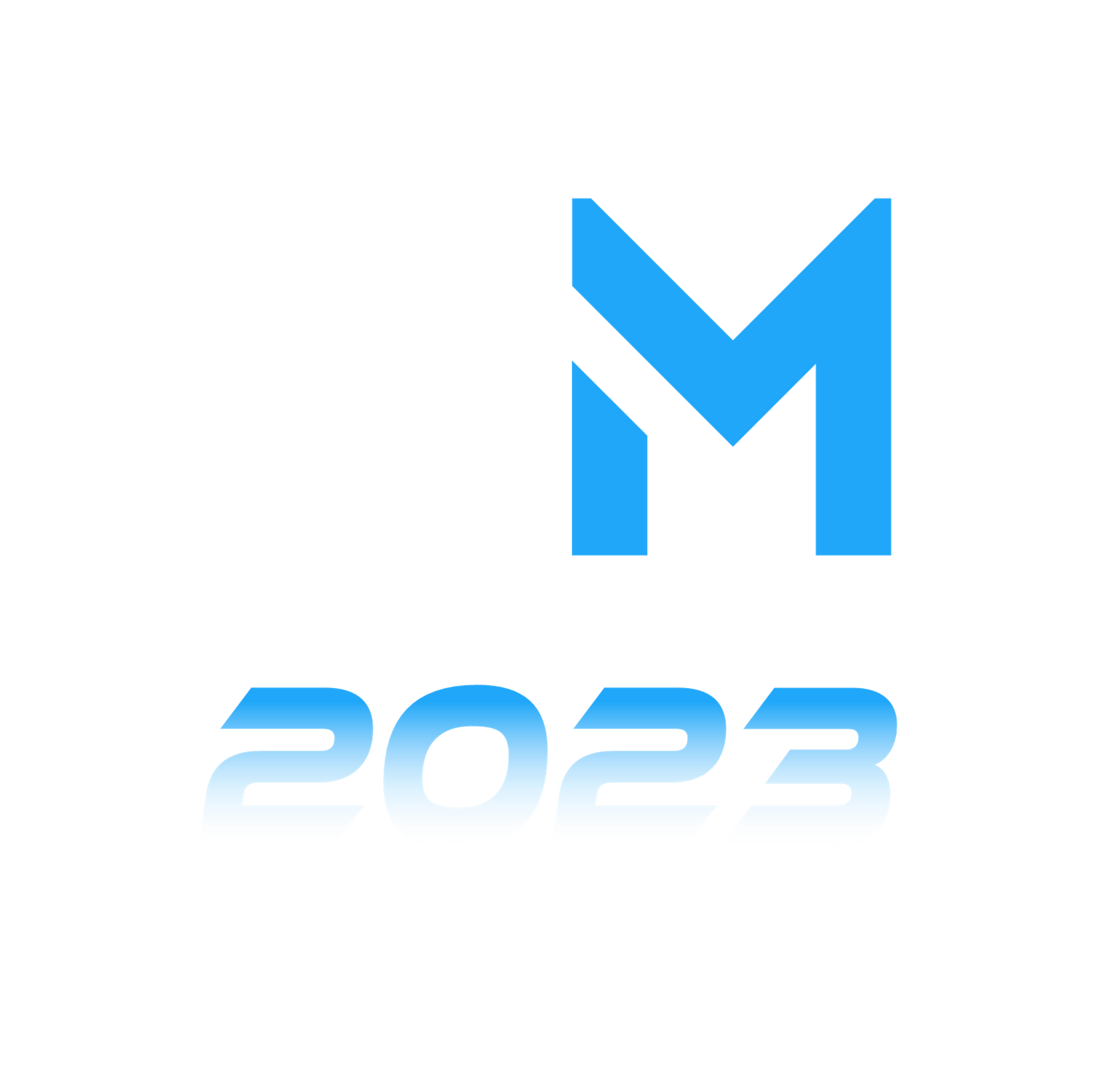 Sections repliables
Large consensus autour du design B (90% étudiant·es, 100% enseignant·es)